Національний авіаційний університет
Інститут інформаційно-діагностичних систем
Кафедра комп’ютеризованих електротехнічних систем та технологій
Основи метрології
Лекція 10
Викладач: 
Заслужений метролог України, д.т.н., професор
Квасніков Володимир Павлович
Магнітоелектричні прилади,Магнітоелектричний вимірювальний перетворювач
Принцип дії магнітоелектричних вимірювальних перетворювачів полягає у взаємодії поля постійного магніту з магнітним полем рамки (котушки), по якій протікає вимірюваний струм.
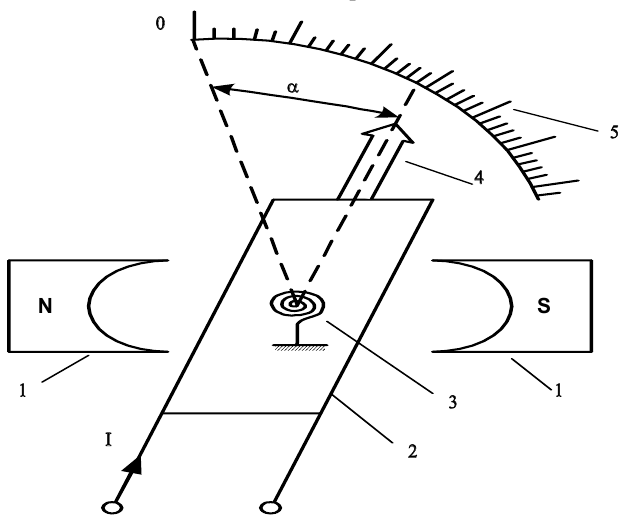 Основні елементи конструкції магнітоелектричного вимірювального перетворювача:
Постійний магніт, полюсні наконечники і циліндричне осердя складають магнітну систему механізму. В рівномірному проміжку між полюсними наконечниками 1 постійного магніту і осердям створюється сильне радіально-рівномірне магнітне поле, в якому знаходяться дві сторони рамки 2 з мідної чи алюмінієвої проволоки. По витках рамки протікає постійний струм, пов’язаний відомою залежністю з вимірюваною електричною величиною (тобто з вимірюваним струмом чи напругою). 
	Цей струм підводиться до рамки через спіральні пружини 3. Рамка закріплена між двома півосями. На одній із півосей закріплена стрілка 4, кінець якої переміщується над шкалою 5.
Магнітне поле постійного магніту N-S (рис. 2.4), взаємодіючи зі струмами в тих частинах рамки, що знаходяться в просторі між полюсними наконечниками і осердям, створює обертальний момент, який намагається повернути рамку так, щоб через площину, охоплену її витками, проходив максимальний магнітний потік. При повороті рамки закручуються спіральні пружини 3 і створюється протидійний момент. Поворот рамки припиниться, коли протидійний момент стане рівним оберта-льному. В цьому стані рухомої частини за положенням стрілки над шкалою 5 можна визначити значення вимірюваної величини.
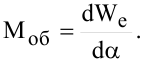 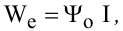 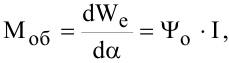 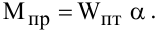 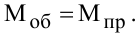 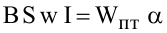 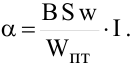 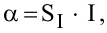 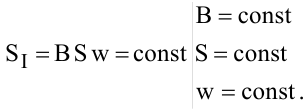 До переваг магнітоелектричних ВП (порівняно з іншими типами електромеханічних ВП) відносять також високу чутливість, мале споживання енергії від об’єкта вимірювання, малий вплив на покази приладів зовнішніх магнітних полів).

До недоліків відносять такі: неможливість вимірювання змінних струмів (без додаткових перетворювачів), мала здатність до перевантажень, відносно висока вартість та складність вимірювального механізму.
Магнітоелектричні амперметри
Магнітоелектричний вимірювальний механізм, включений безпосередньо в коло вимірюваного струму, дозволяє виміряти невеликі струми (до 20-50 мА). При збільшенні струму більше припустимого значення відбувається нагрівання пружин, які служать для створення протидійного моменту і одночасно для підведення струму до рамки. Пружини втрачають свої пружні властивості, змінюється чутливість механізму, і прилад може втратити свої первісні властивості. Таким чином, сам вимірювальний механізм може служити тільки як мікро- або міліамперметр.
Для розширення верхніх меж вимірювання магнітоелектричних приладів за струмом використовуються шунти. Шунт являє собою резистор, виготовлений з манганіну – сплаву, опір якого мало залежить від температури. Приєднується шунт паралельно до вимірювального механізму ВМ
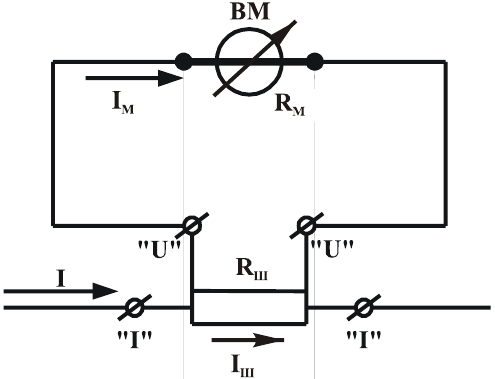 Шунти на невеликі струми (до кількох десятків ампер) умонтовуються в корпус амперметра, а для великих струмів (до декількох сотень ампер) застосовуються зовнішні шунти. 
	Стандартні зовнішні шунти виробляються на певні номінальні спади напруг (45, 60, 75, 100 та 300 В) з класами точності 0,02; 0,05; 0,1; 0,2; 0,5. Клас точності шунта означає гранично припустиме відхилення опору шунта від номінального значення (у відсотках).
Магнітоелектричні вольтметри
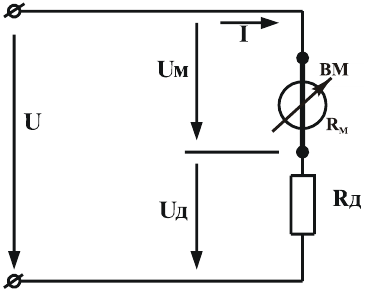 Для компенсації температурної похибки магнітоелектричних амперметрів та вольтметрів у їх вимірювальні кола вмикаються елементи, параметри (опори) яких залежать від температури. Схеми вмикання цих елементів і їх параметри вибираються такими, щоб похибка приладів від впливу температури була мінімальною. 
	У багатомежевих магнітоелектричних амперметрів та вольтметрів шунти та додаткові резистори складаються із декількох частин.
Магнітоелектричні гальванометри
Гальванометрами називають магнітоелектричні прилади з високою чутливістю до струму або напруги. 
	Рухома частина їх закріплюється найчастіше на розтяжках або підвісах. Шкали гальванометрів або зовсім неградуйовані або градуйовані орієнтовно. Гальванометри використовують для вимірювання досить малих (до 10-12 А) струмів та (до 10-8 В) напруг, а також для вимірювання кількості електрики в імпульсі. Останні називаються балістичними гальванометрами. Дуже широко гальванометри застосовуються як нульіндикатори в приладах порівняння (мостах, компенсаторах).
Гальванометри за способом відліку поділяються на стрілкові та дзеркальні (тобто із світловим відліком). У деяких дзеркальних гальванометрах використовуються окремі від всього приладу (так звані виносні) шкали. Чутливість таких приладів не є постійною величиною, вона залежить від установленої відстані між шкалою та дзеркалом, яке закріплене на рухомій частині механізму. 
	Рамка в гальванометрах виконується безкаркасною, повітряні заспокоювачі відсутні, тому режим руху рухомої частини визначається як характеристиками механізму, так і опором зовнішнього кола.
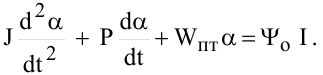 Індукційний момент заспокоєння
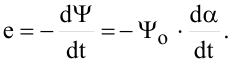 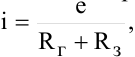 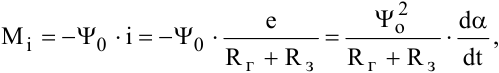 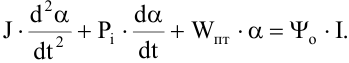 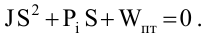 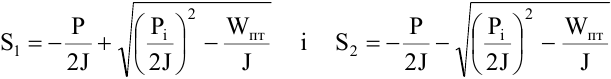 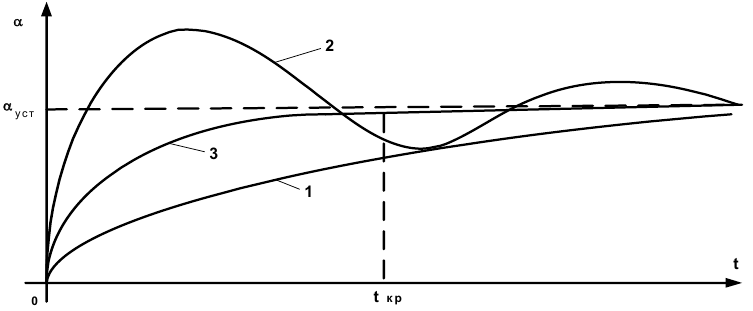 Магнітоелектричні омметри
Існують дві схеми омметрів: одна – з послідовним вмиканням вимірюваного опору Rх та вимірювального механізму ВМ (рис. а), інша – з паралельним (рис. б).
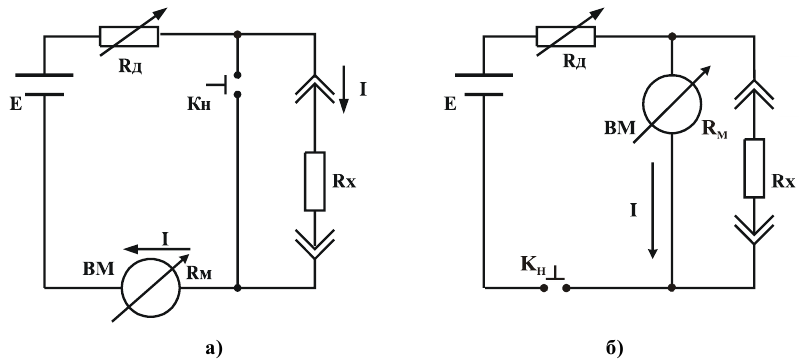 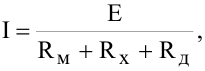 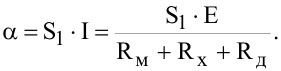 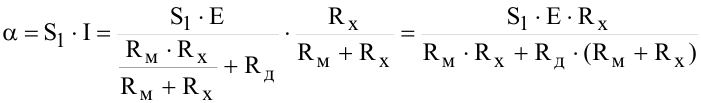 Такі омметри виготовляються переносними з живленням від сухих елементів. У процесі експлуатації напруга на затискачах сухих елементів змінюється і може відрізнятись від тієї, яка була при градуюванні приладу. Тому перед кожним вимірюванням в омметрі з послідовною схемою при натиснутій кнопці Кн потрібно встановлювати стрілку на нульову відмітку шкали «0» зміною опору Rд, а в омметрі з паралельною схемою  необхідно  встановити  стрілку  на «0» при  непідключеному Rх. Це і є недоліком таких омметрів. Цього недоліку не мають омметри, які використовують механізм-логометр.
В логометричному механізмі в полі постійного магніту обертаються  дві  рамки,  жорстко  скріплені  між  собою.  Протидійних пружин  в  цьому  механізмі  немає.  Струм  підводиться  до  рамок  через безмоментні струмопідводи, які являють собою тонкі стрічки з відпаленого сплаву.
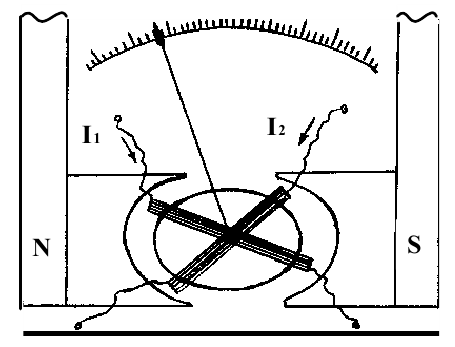 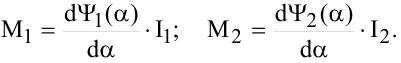 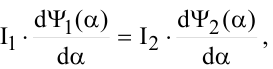 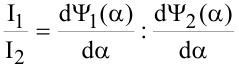 Схема логометричного омметра
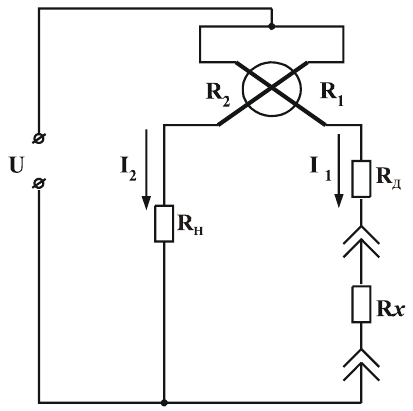 Для цієї схеми маємо: 


або

де R1 та R2 – опори рамок, Rн та Rд – додаткові опори. 
	З виразу видно, що відхилення α залежить від Rх і не залежить від напруги живлення. 
	Існують  омметри  з  логометричними  вимірювальними  механізмами, напруга живлення в яких виробляється електромеханічними генераторами, які приводяться до роботи вручну. Використовуються вони для вимірювання великих опорів (наприклад, опорів ізоляції, які мають значення в десятки та сотні МОм).
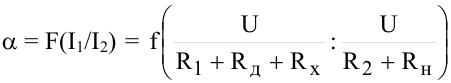 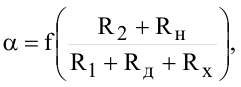